Проектирование ООП в соответствии с ФООП
Пильщикова Е.С., старший преподаватель
кафедры теории и методики обучения 
ОГБОУ ДПО «КОИРО»
2023 г.
Сайт «Единое содержание общего образования»
Основные документы, которые регулируют образовательную деятельность
Конституция РФ, 1993 г., с изменениями 2020 г.
«Закон об образовании в РФ», 273-ФЗ от 29.12.2012  (с изменениями и дополнениями);
Приказ Минобрнауки России от 06.10.2009 г. «Об утверждении и  введении в действие Федерального государственного образовательного стандарта начального общего образования (с изменениями);
Приказ Министерства просвещения РФ от 31 мая 2021 г. № 286 “Об утверждении федерального государственного образовательного стандарта начального общего образования”. Актуальный текст размещен на сайте fgos.ru
Приказ Министерства просвещения Российской Федерации № 569 от 18.07.2022 "О внесении изменений в федеральный государственный образовательный стандарт начального общего образования" (Зарегистрирован 17.08.2022 № 69676)
Основные документы, которые регулируют образовательную деятельность
Приказ Министерства образования и науки России от 17.12.2010 № 1897 «Об утверждении ФГОС ООО»;
Приказ Минпросвещения России от 31.05.2021 № 287 «Об утверждении ФГОС ООО»;
Приказ Минобрнауки от 17.05.2012 № 413 «Об утверждении ФГОС СОО» (обновленный);
Приказ Министерства просвещения Российской Федерации от 16.11.2022 № 992 "Об утверждении федеральной образовательной программы начального общего образования" (Зарегистрирован 22.12.2022 № 71762).
Письмо Минпросвещения России от  03.03.2023 № 03/327 «О направлении информации», «Методические рекомендации по введению ФООП»;
Основные документы, которые регулируют образовательную деятельность
Письмо Министерства Просвещения № ТВ-2859/03 от 21.12.2022 «Об отмене методических рекомендаций». 
Приказ Министерства просвещения Российской Федерации от 02.08.2022 № 653 "Об утверждении федерального перечня электронных образовательных ресурсов, допущенных к использованию при реализации имеющих государственную аккредитацию образовательных программ начального общего, основного общего, среднего общего образования".       
Санитарно-эпидемиологические правила и нормативыСанПиН 2.4.2.2821-10 «Санитарно-эпидемиологические требования к условиям и организации обучения в общеобразовательных организациях».
Приказ Министерства просвещения РФ от 21.09.2022 г. № 858 «Об утверждении ФПУ, допущенных к использованию при реализации имеющих государственную аккредитацию образовательных программ НО, ОО, СО образования организациями, осуществляющими образовательную деятельность, и установления предельного срока использования учебников».
Федеральная  образовательная программа НОО
В соответствии с п. 4 ст. 3 Федерального закона № 371-ФЗ основные общеобразовательные программы (далее – ООП) всех ОО РФ подлежат приведению в соответствие с ФООП не позднее 1 сентября 2023 года. 
Согласно ч. 61 ст. 12 ФЗ № 273-ФЗ ОО разрабатывают ООП в соответствии с ФГОС и соответствующими ФООП. 
Таким образом, введение ФООП является обязательным с 1 сентября 2023 г. для обучающихся всех классов (с 1 по 11) всех ОО, реализующих образовательные программы  НОО, ООО, СОО. 


Содержание федеральной образовательной программы представлено учебно-методической документацией ( федеральный учебный план, федеральный календарный учебный график, федеральные рабочие программы учебных предметов, федеральная программа воспитания, федеральный план воспитательной работы), определяющий единые для РФ базовые объём и содержание  образования уровня НОО, планируемые результаты освоения образовательной программы.
Изменения в Федеральном законе «Об образовании в РФ»
Федеральные основные общеобразовательные программы
Методические рекомендации Министерства просвещения России по введению ФООП
Критерии готовности образовательной организации к введению ФООП
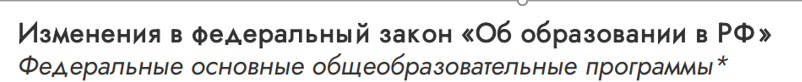 * Вступает в силу с 01.01.2023
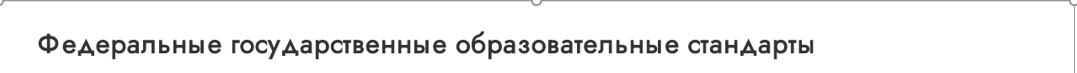 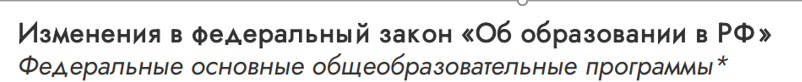 * Вступает в силу с 01.01.2023
Сравнение структуры ООП во ФГОС и ФООП
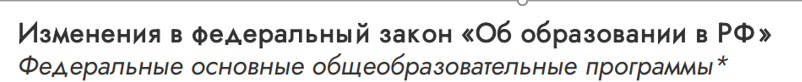 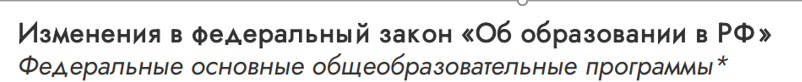 Сайт «Единое содержание общего образования»
Проекты новых ФООП (март 2023 г.)
Сайт «Единое содержание общего образования»
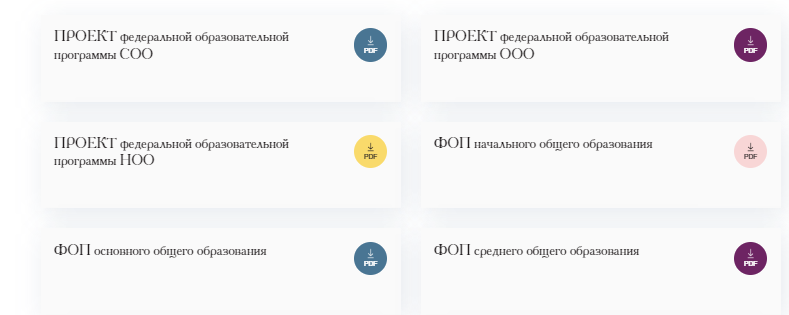 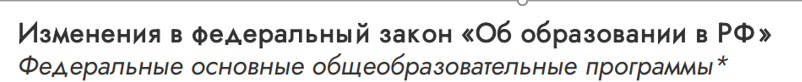 Целевой раздел. Пояснительная записка
Целевой раздел. Планируемые результаты.
Целевой раздел. Планируемые результаты
Целевой раздел. Планируемые результаты
Целевой раздел. Система оценки достижения планируемых результатов.
Целевой раздел. Система оценки
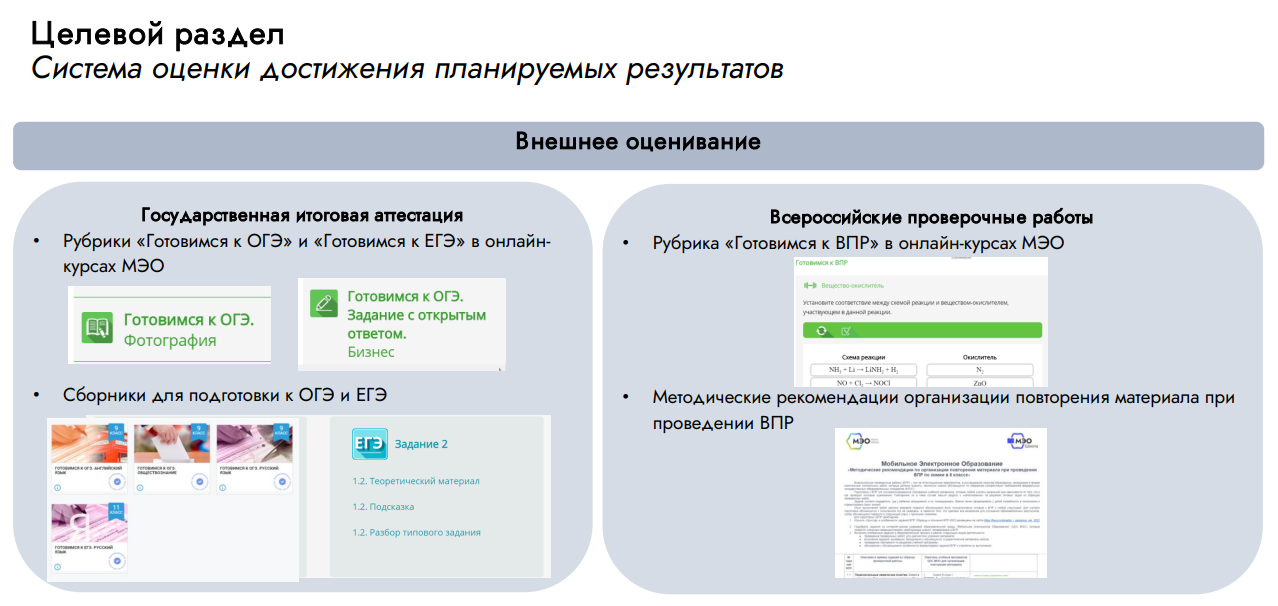 Содержательный раздел. Федеральные рабочие программы учебных предметов.
Содержательный раздел. Программа формирования универсальных учебных действий
Содержательный раздел. Федеральная рабочая программа воспитания.
Организационный раздел. Федеральный учебный план НОО
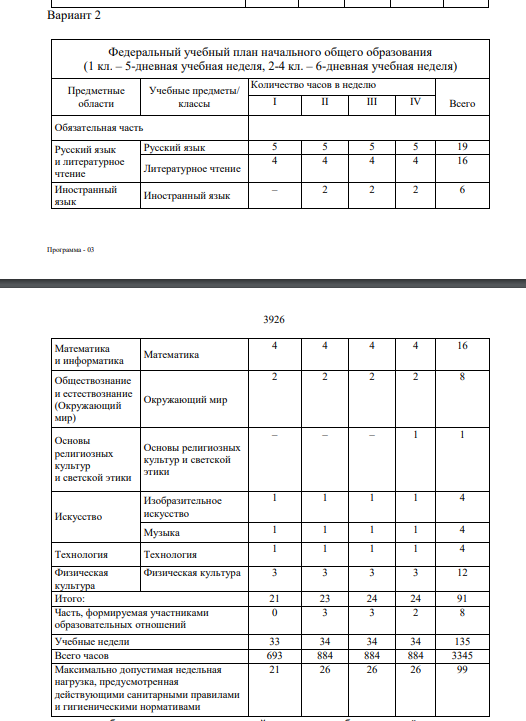 ?   ?   ?
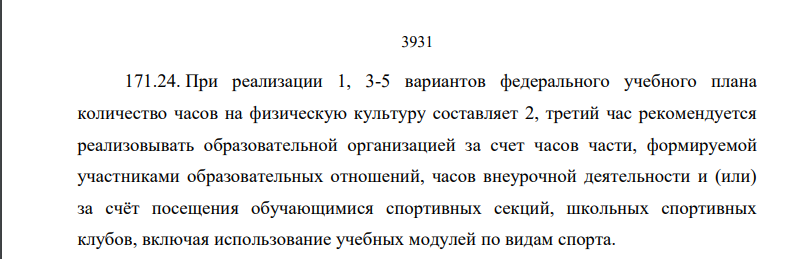 Организационный раздел. Федеральный учебный план ООО
Требования к учебному плану СОО
Организационный раздел. Учебный план.
Организационный раздел. Федеральный календарный учебный график.
Внесение изменений в Порядок организации и осуществления образовательной деятельности по ООП
Регламентация объёма домашнего задания в ФООП
Использование учебников и учебных пособий закреплено ФЗ «Об образовании в РФ» и ФГОС
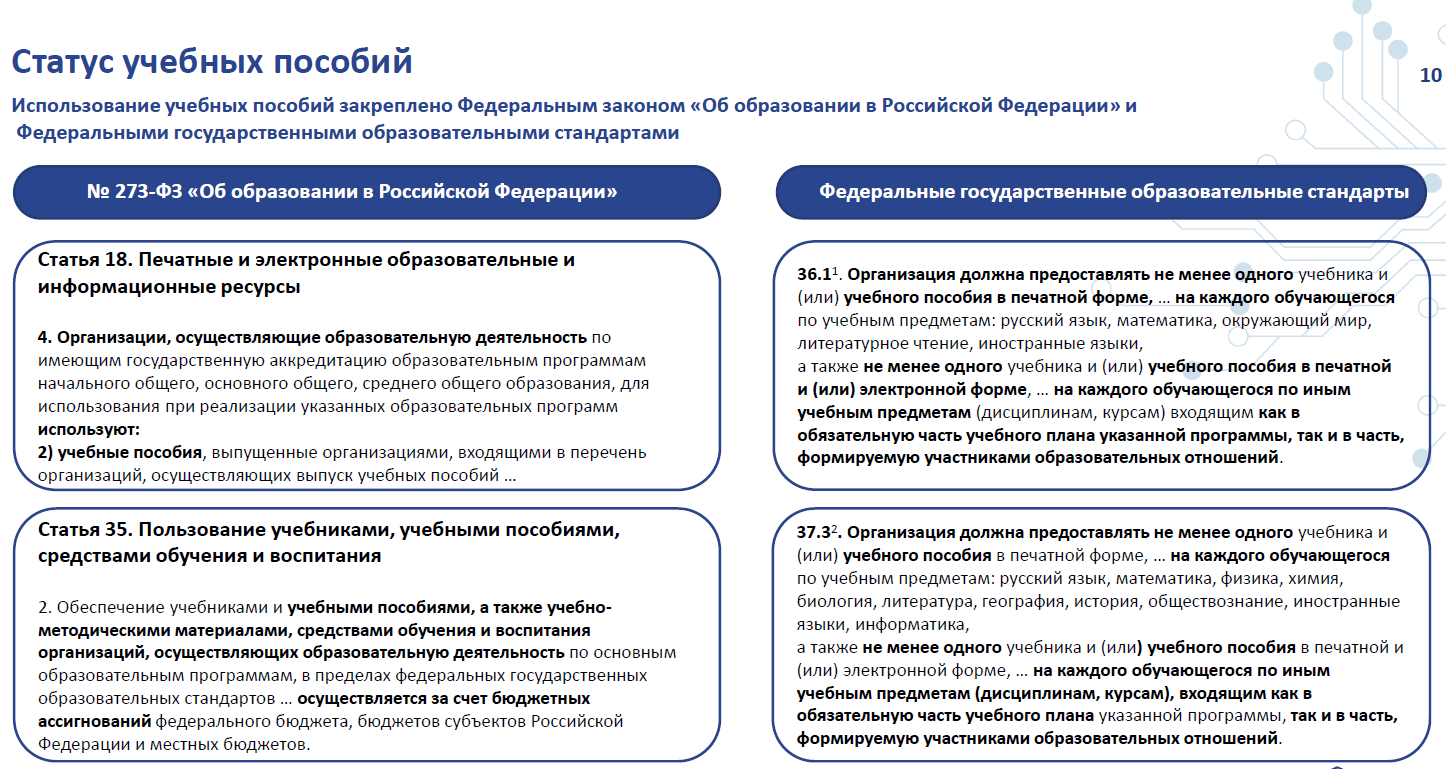 21.09.2022 г. Приказом Министерства просвещения РФ был утвержден новый ФПУ. Он содержит 3 приложения.
Приложение 1. 
1. Перечень учебников для обязательной части ООП, включая учебники 1-9 классов, соответствующие ФГОС-2021.
2. Перечень учебников для части, формируемой участниками образовательных отношений. 
Срок действия экспертных заключений до 2027 г.
На что обратить внимание!
Реквизиты Приказа Министерства просвещения РФ.
Номер издания учебника.
Приложение 2. 
Перечень допущенных к использованию учебников из ранее действующего ФПУ.
На что обратить внимание!
Предельный срок  использования каждого учебника (до 31 августа 2023 г.)
Приложение 3. Исключены некоторые учебники.
Рекомендации по использованию учебников по предметам для 1-4 классов в 2023/2024 учебном году
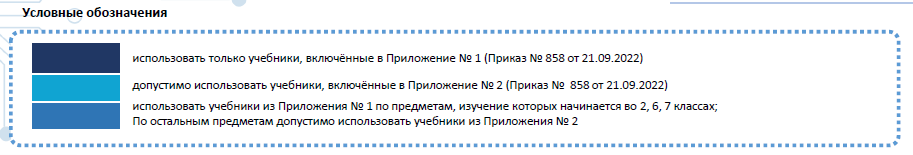 Изменения в оформлении учебников и учебных пособий.Новый знак ФГОС-2021 для учебников 1-4 классов.
Оформление учебников под ФГОС-2021
Новинки учебной литературы
Рабочая тетрадь
Новинки учебной литературы
Спасибо за внимание!
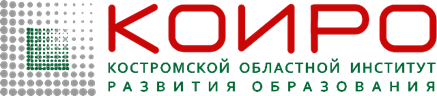